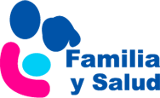 Retraso simple del lenguaje
Ainhoa Elduayen Villa. 
	Mir Pediatría. Hospital Donostia.

Pedro Gorrotxategi Gorrotxategi. 
	Pediatra C.S. Pasaia San Pedro Gipuzkoa
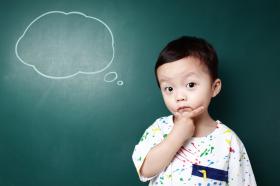 www.familiaysalud.es
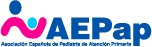 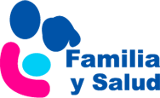 Características del retraso simple del lenguaje
El niño adquiere el lenguaje más tarde que otros niños de su edad.

La comprensión está menos afectada. Entiende bien y habla poco.

Hay que descartar otros problemas: Sordera, déficit motor o de desarrollo, trastornos emocionales y, sobre todo, trastorno del espectro autista.
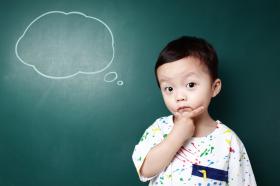 www.familiaysalud.es
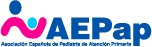 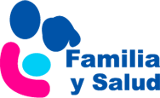 Forma de manifestarse
Va adquiriendo el lenguaje, de la misma forma que otros niños, en el orden habitual, pero más tarde.





Eso puede hacer que se dificulte 
      la relación con otros niños.
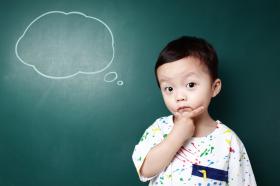 www.familiaysalud.es
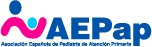 Principales causas
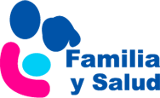 Existen varios factores que contribuyen a su aparición
Hereditario:  muchas veces cuentan que hay alguien en la familia al que le pasó lo mismo.

Estímulos: puede influir el que los padres tengan un vocabulario pobre o que las familias sean bilingües.

Modelos de crianza: sobreprotección. 
     Si se le da todo y no necesita hablar para 
     conseguirlo.
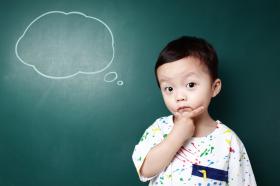 www.familiaysalud.es
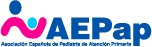 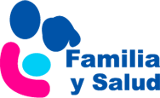 Uso excesivo de pantallas
El uso excesivo de pantallas es un factor importante.

Recomendaciones OMS:
Ningún tipo de pantallas hasta los 2 años.
Máximo una hora al día entre 2 y 4 años.

Hay estudios que relacionan el uso de pantallas entre los 6 y 12 meses y el retraso del lenguaje.
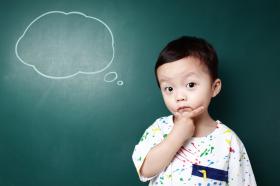 www.familiaysalud.es
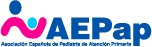 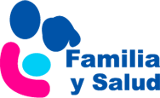 ¿Qué podemos hacer?
Modelos adecuados. Vocalizar adecuadamente. 
Fomentar el diálogo. Adaptándonos a su nivel comprensivo
Leerles cuentos en voz alta. Fortalece el habla y el vínculo.
No corregirle. Pero ayudarle a una 
     expresión más correcta
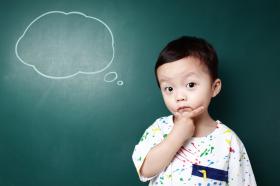 www.familiaysalud.es
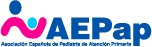 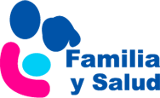 Si con todo eso no mejora….
Hay servicios de atención temprana, para niños de 0 a 6 años.

Pueden ofrecer atención logopédica.

Si a los 3 años, no vemos una mejoría clara, se puede derivar, desde las consultas de pediatría a esos recursos.
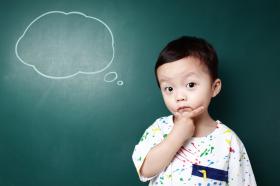 Y conseguir una mejor comunicación
www.familiaysalud.es
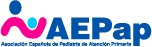